CONTACTO
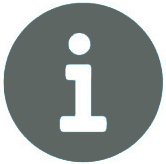 Título del puesto
Dirección:     12 Street Name, Madrid
Teléfono:       000 111 333 
Email:             name@mail.com
Web site:       http://web-site.com
EXPERIENCIA LABORAL
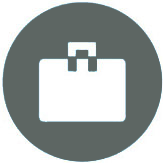 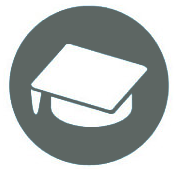 ESTUDIOS
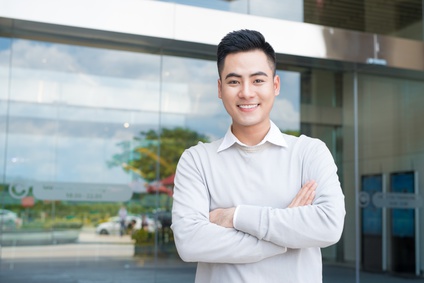 Alexandre COSTERO
HABILIDADES
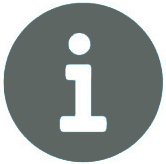 IDIOMAS
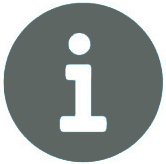 INGLÉS
HABILIDAD 1
FRANCÉS
HABILIDAD 2
HABILIDAD 3
ITALIANO
ALEMÁN
HABILIDAD 4